Школьный волонтерский клуб «Дело»
МБОУ «Гимназия № 16»
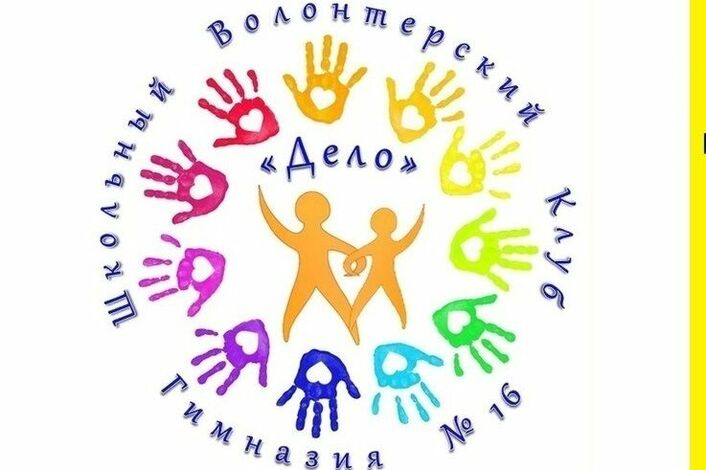 4
ВЕТЕРАНЫ И ИСТОРИЧЕСКАЯ ПАМЯТЬ
1
2
СПОРТ И СОБЫТИЯ
3
5
ОБРАЗОВАНИЕ
ЭКОЛОГИЯ
Направления работы клуба «Дело»
ДЕТИ И МОЛОДЕЖЬ
Дети и молодежь
1. Организация и проведение игровых программ для обучающихся
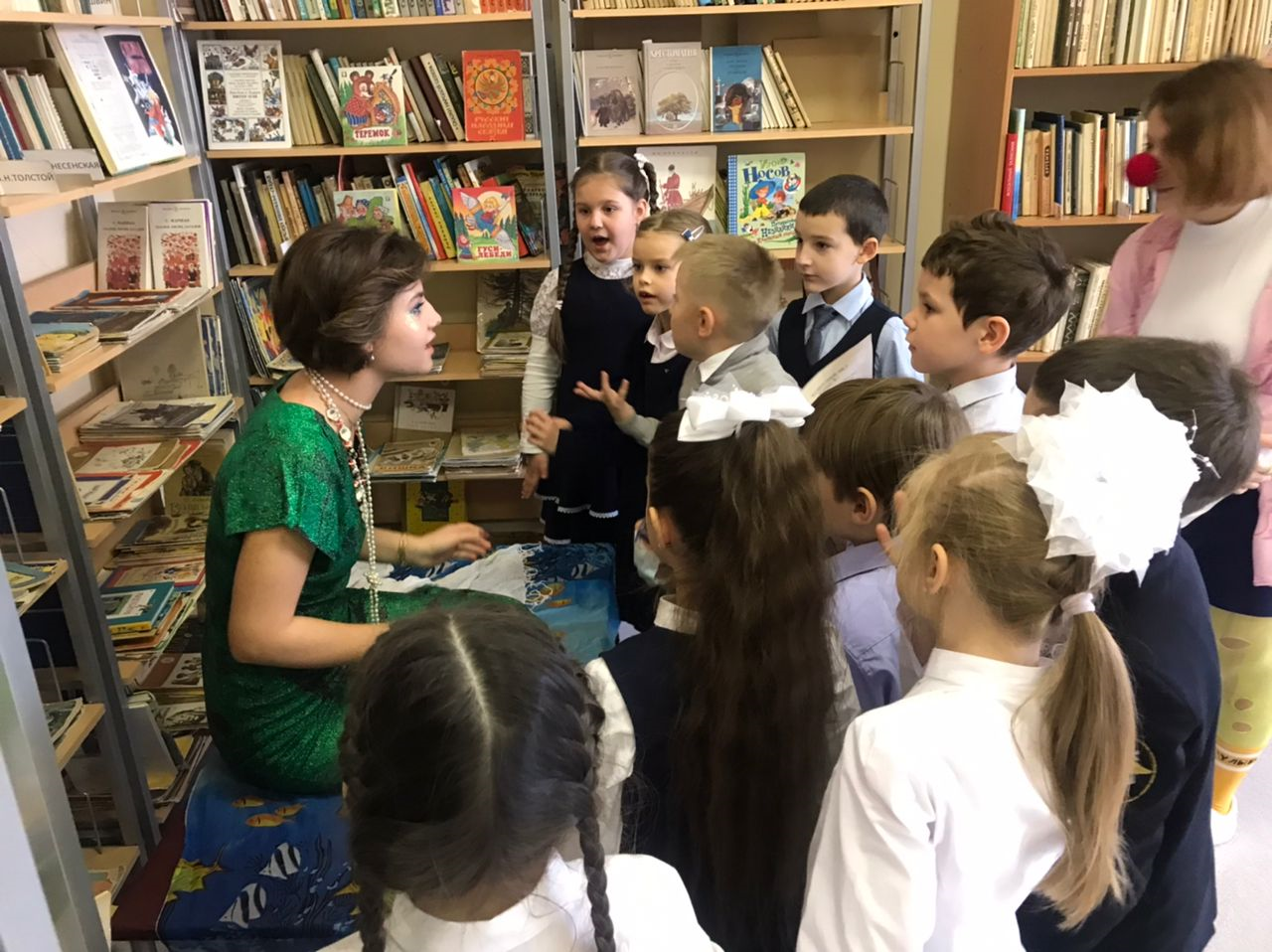 2. Проведение интерактивных перемен
4. Организация концертов и тематических вечеров
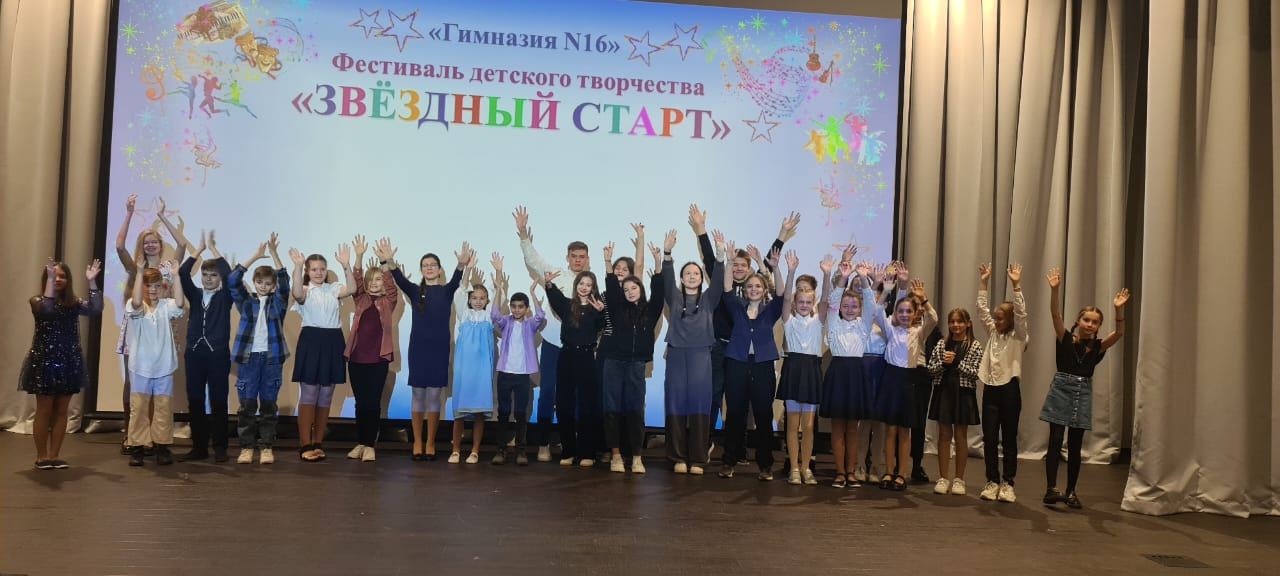 3. Создание презентаций для тематических занятий по безопасности
Спорт и события
Организация и проведение спортивных мероприятий
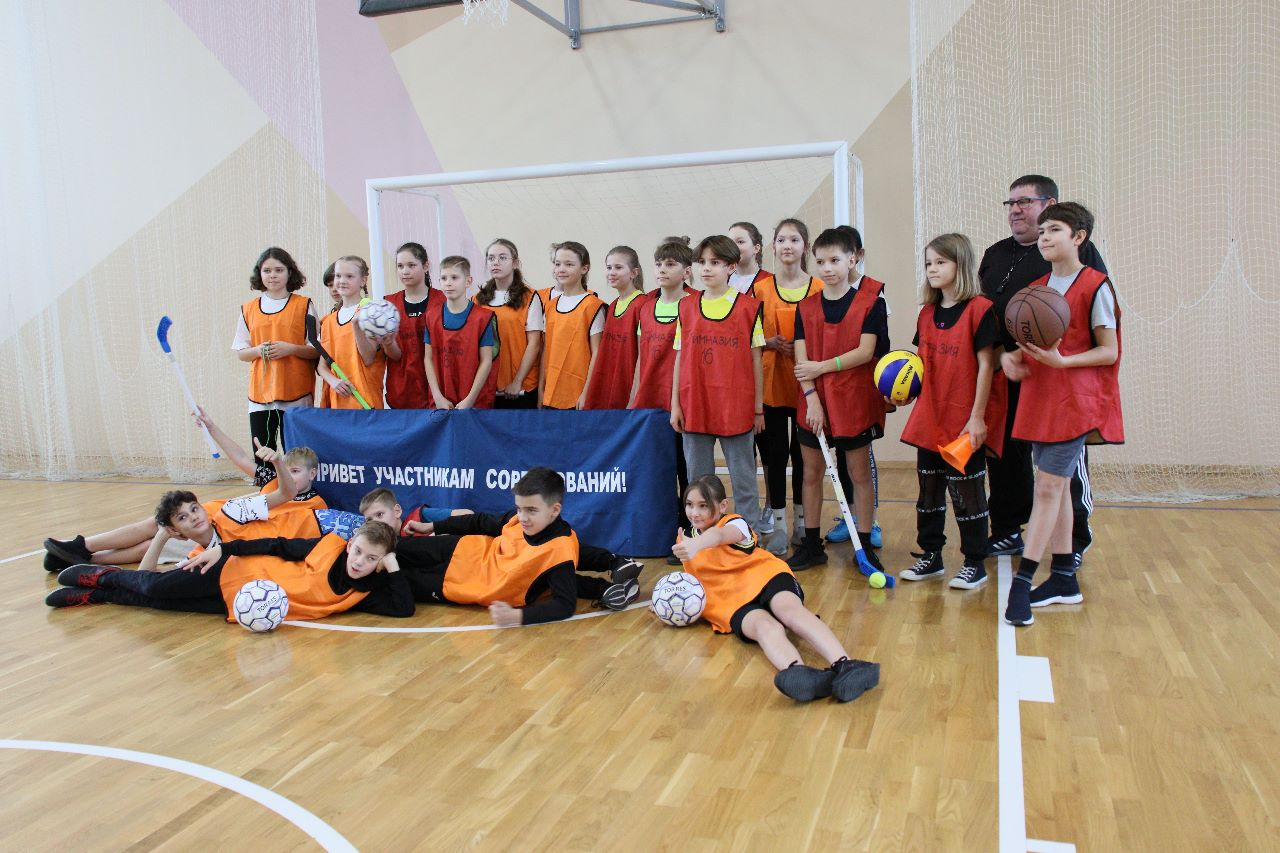 2. Проведение физкульт-перемен
4. Участие в спортивных соревнованиях Гимназии и города
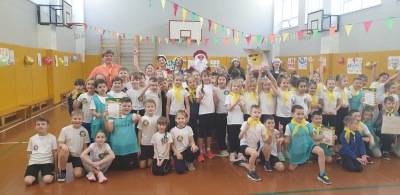 3. Создание презентаций для тематических занятий по здоровьесбережению
Экология
1. Организация и проведение экологической акции «Новая жизнь»
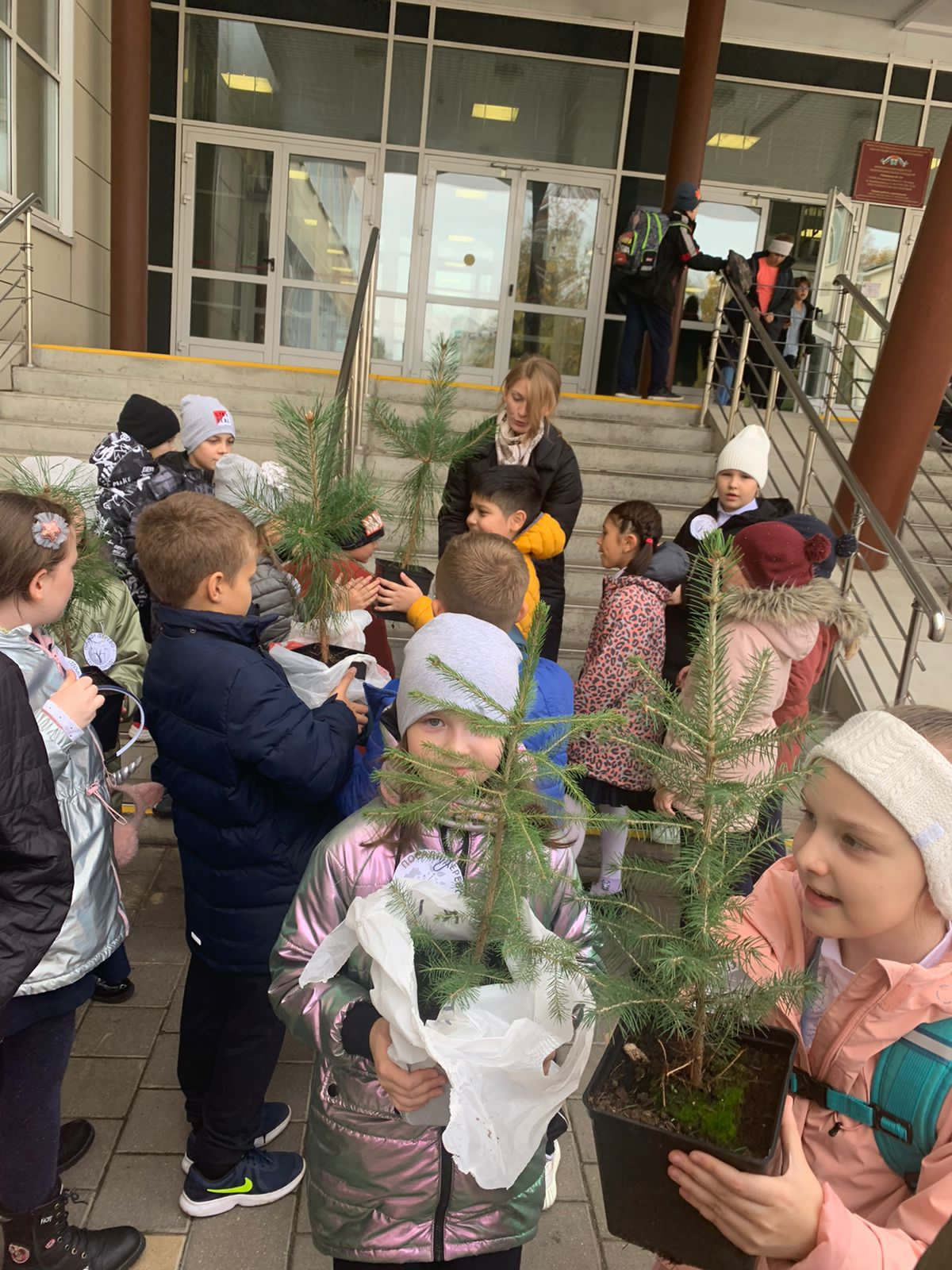 2. Высадка деревьев
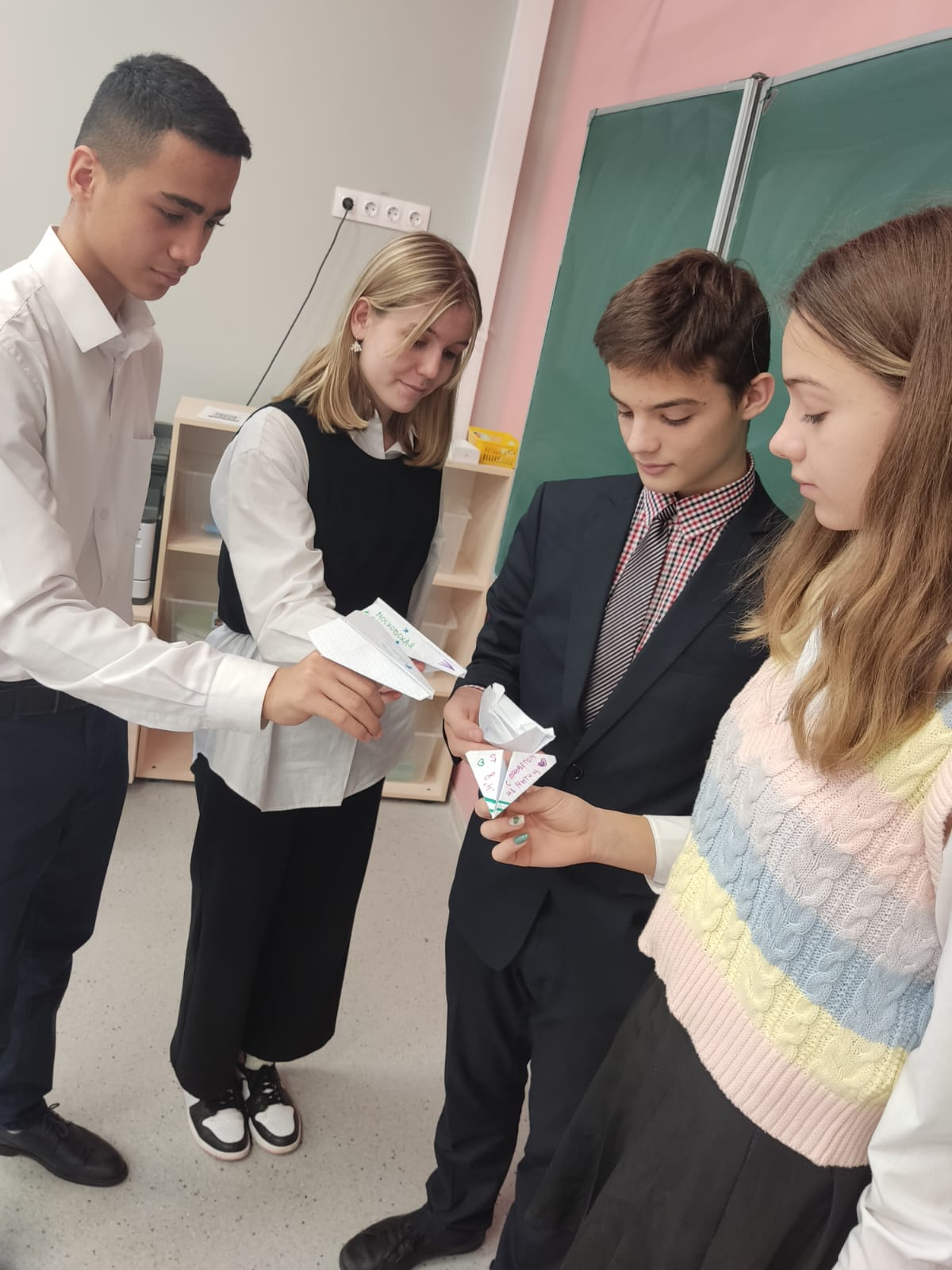 4. Участие в акции «Дети за чистоту в ответе»
3. Участие в экологических конкурсах города и области
Ветераны и историческая память
Организация и проведение встреч с ветеранами ВОВ
2. Реконструкция школьного музея
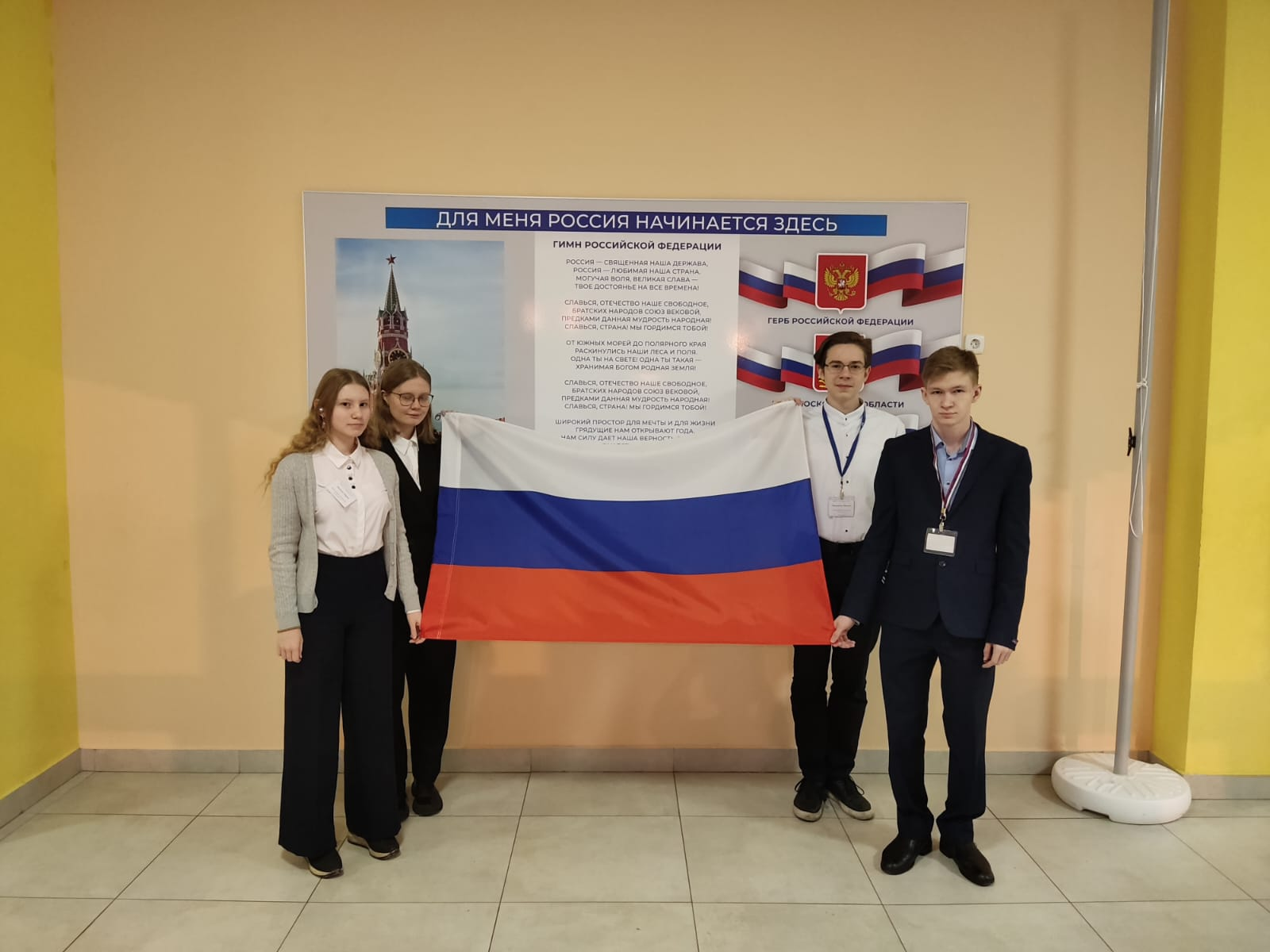 4. Участие в патриотических акциях Гимназии, города, области
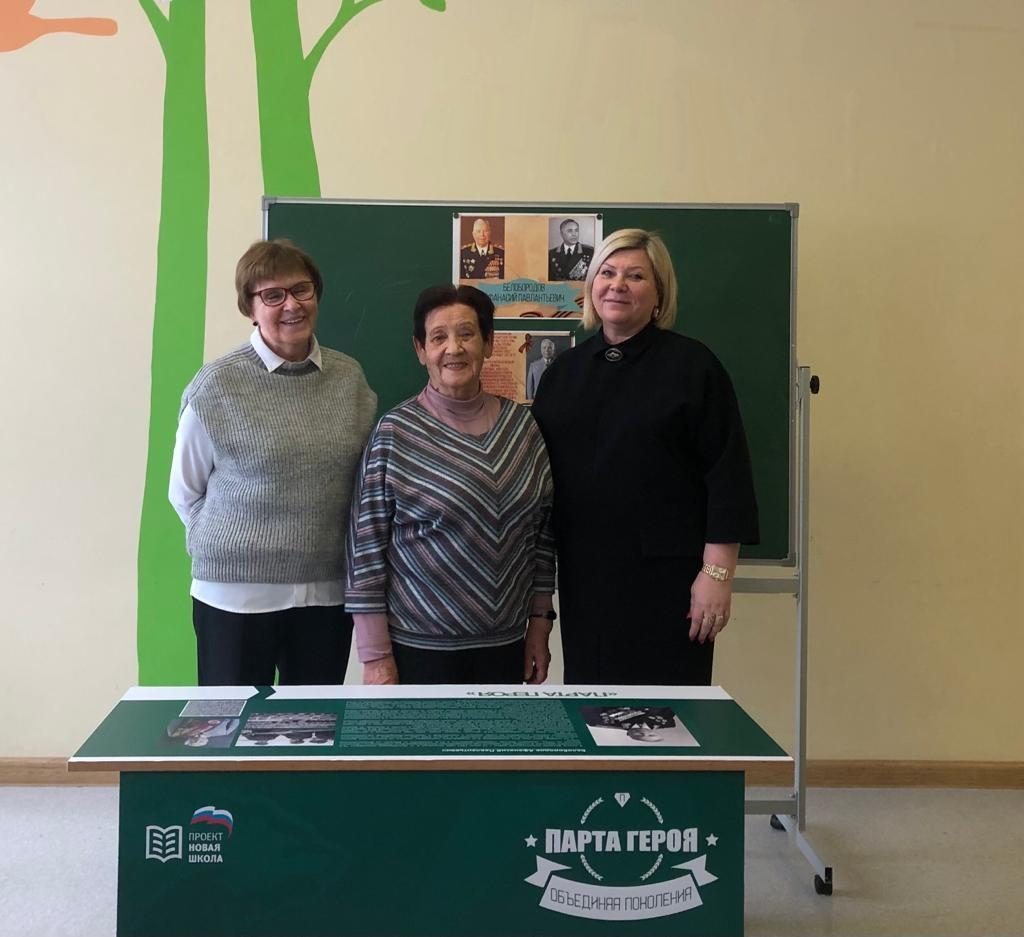 3. Участие в еженедельном ритуале поднятия флага и исполнения государственного гимна
Образование
1. Организация и проведение олимпиад для обучающихся начальной школы
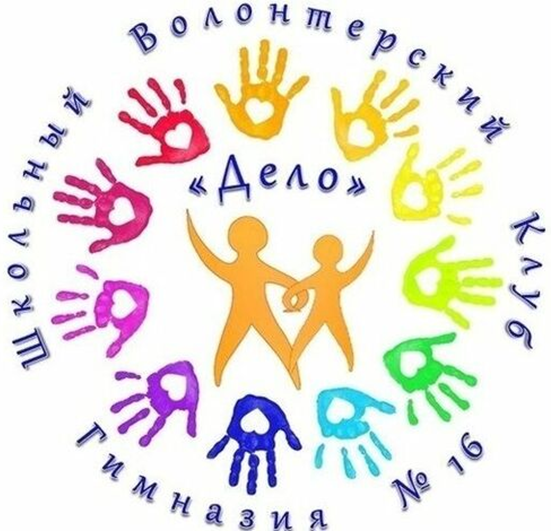 2. Занятия в кружках и секциях
4. Помощь при подготовке пунктов ОГЭ и ЕГЭ
3. Организация тематических уроков на актуальные темы